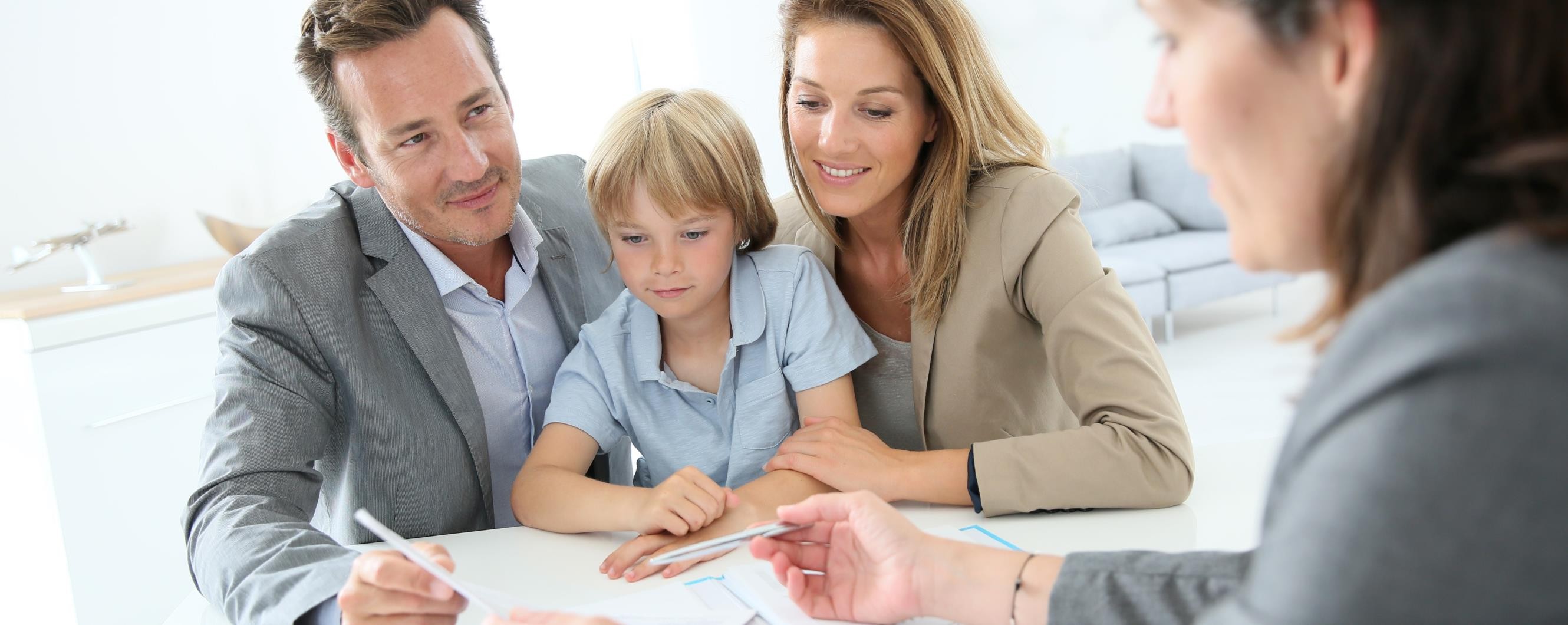 НОВЫЕ СУБСИДИИ ОТ СФР ДЛЯ РАБОТОДАТЕЛЕЙ В 2025 ГОДУ
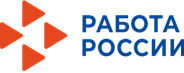 В 2025 году предусмотрено предоставление Социальным фондом России субсидий юридическим лицам, включая некоммерческие организации, и индивидуальным предпринимателям при трудоустройстве отдельных категорий граждан.
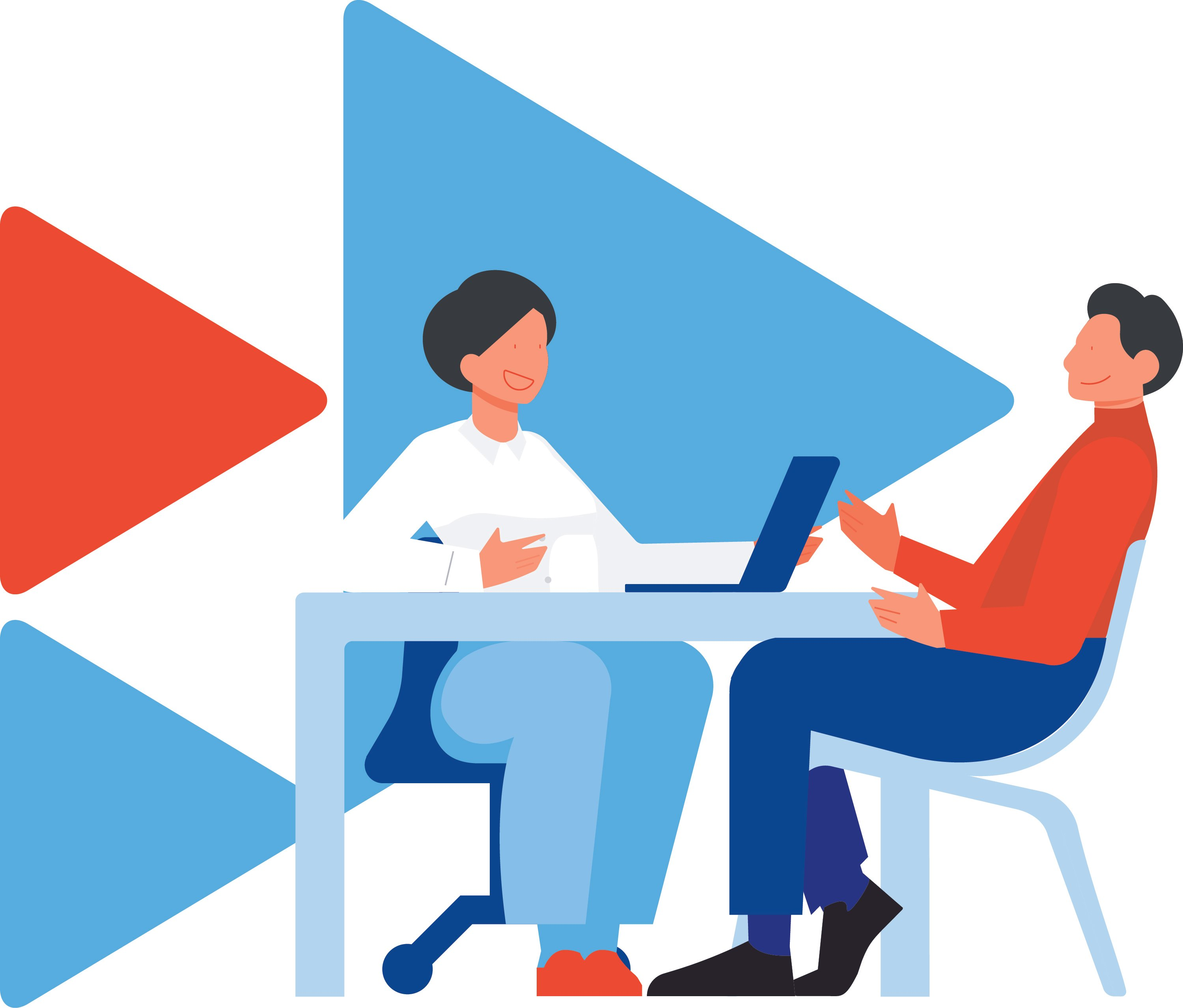 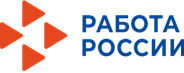 СУБСИДИРОВАНИЕ РАБОТОДАТЕЛЕЙ
ПРИ ТРУДОУСТРОЙСТВЕ ГРАЖДАН ОТДЕЛЬНЫХ КАТЕГОРИЙ
2024 ГОД
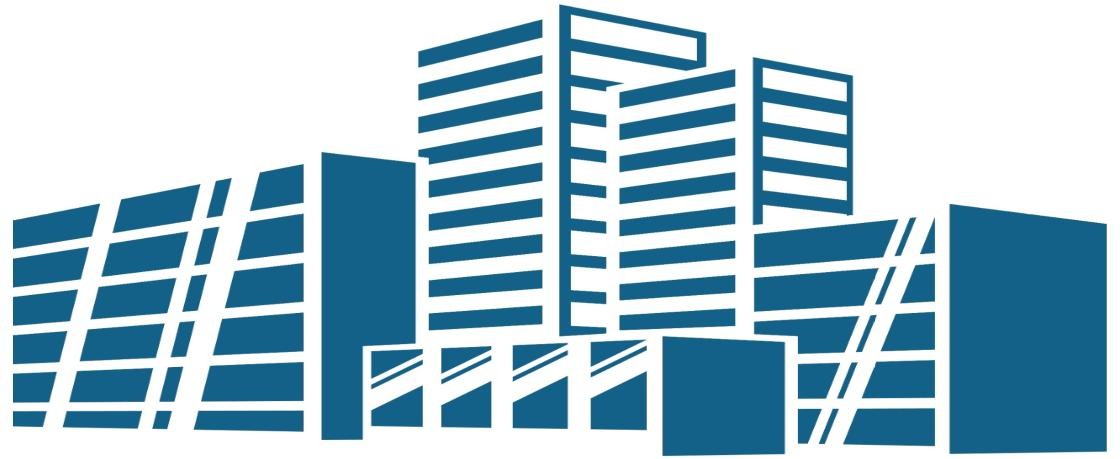 ПОСТАНОВЛЕНИЕ ПРАВИТЕЛЬСТВА РФ ОТ 13.03.2021 № 362 
СТИМУЛИРОВАНИЕ	НАЙМА	ГРАЖДАН ОТДЕЛЬНЫХ КАТЕГОРИЙ:
3 МРОТ – СУБСИДИИ НА СТИМУЛИРОВАНИЕ НАЙМА;
6 МРОТ – СУБСИДИИ НА ТРУДОУСТРОЙСТВО ИНВАЛИДОВ ;
ПРИВЛЕЧЕНИЕ РАБОТНИКОВ ИЗ ДРУГИХ СУБЪЕКТОВ РФ (4 МРОТ)
2025 ГОД
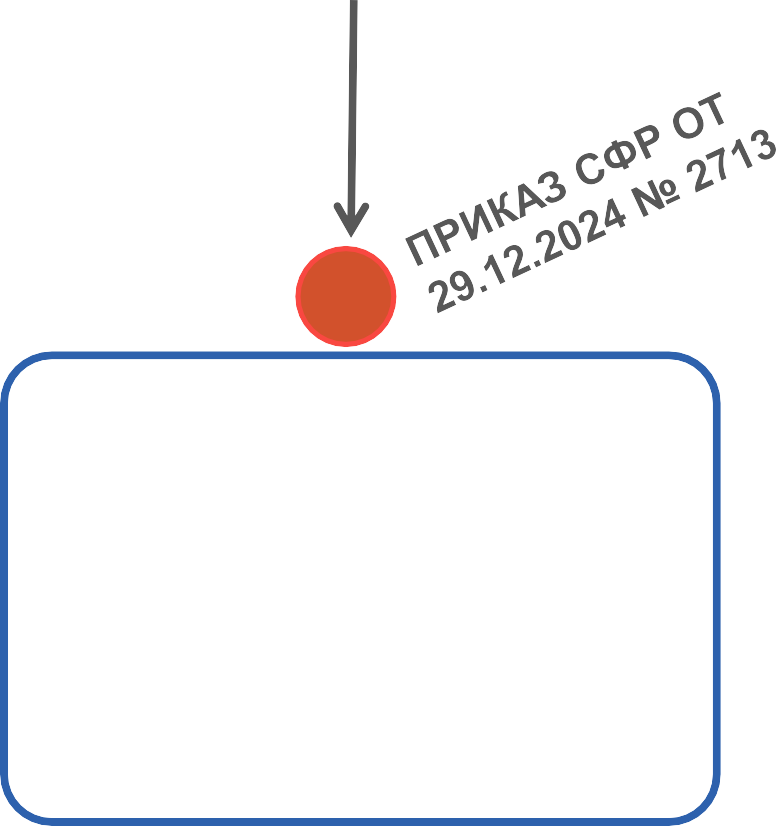 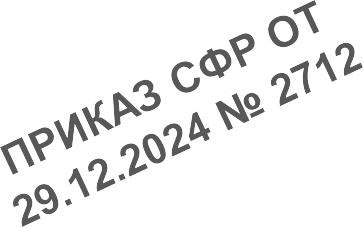 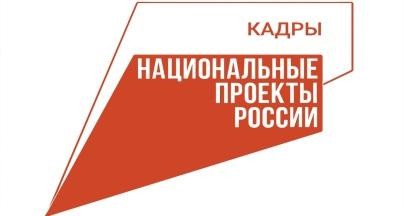 3
1
2
ВОЗМЕЩЕНИЕ ЧАСТИ РАСХОДОВ РАБОТОДАТЕЛЕЙ НА ОБОРУДОВАНИЕ РАБОЧИХ МЕСТ ДЛЯ ТРУДОУСТРОЙСТВА ИНВАЛИДОВ
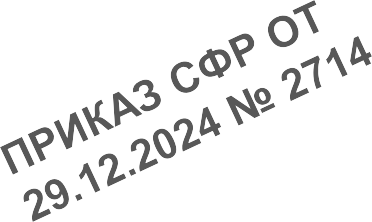 ПРИВЛЕЧЕНИЕ РАБОТНИКОВ
ИЗ ДРУГИХ СУБЪЕКТОВ РФ
СТИМУЛИРОВАНИЕ НАЙМА ГРАЖДАН ОТДЕЛЬНЫХ КАТЕГОРИЙ
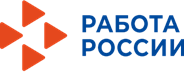 ЦЕЛЬ ПРЕДОСТАВЛЕНИЯ СУБСИДИЙ: Оплату труда работникам из числа трудоустроенных граждан (частично), уплату налогов, сборов и страховых взносов в бюджеты бюджетной системы Российской Федерации (частично)


Работодатель не ранее чем через месяц после даты, с которой трудоустроенный гражданин приступил к исполнению трудовых обязанностей в соответствии с трудовым договором, заключенным с работодателем, но не позднее 15 декабря текущего финансового года направляет заявление в СФР о включении его в реестр.
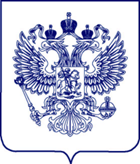 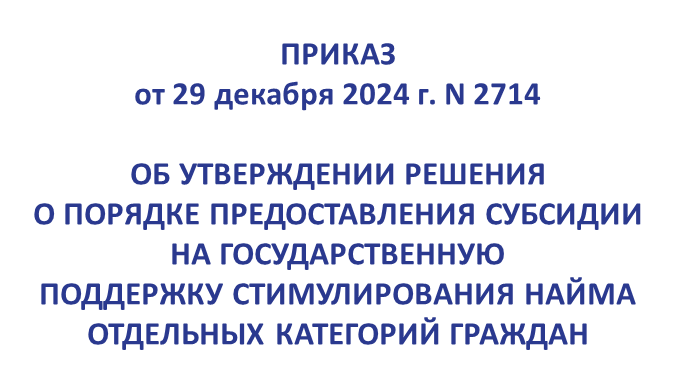 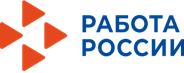 СУБСИДИЯ ПРЕДОСТАВЛЯЕТСЯ В ЦЕЛЯХ ЧАСТИЧНОЙ КОМПЕНСАЦИИ ЗАТРАТ РАБОТОДАТЕЛЯ НА ВЫПЛАТУ
ЗАРАБОТНОЙ ПЛАТЫ ИЗ ЧИСЛА ТРУДОУСТРОЕННЫХ ГРАЖДАН СЛЕДУЮЩИХ КАТЕГОРИЙ:

ВЕТЕРАНЫ БОЕВЫХ ДЕЙСТВИЙ, ПРИНИМАВШИЕ УЧАСТИЕ В СВО;
ЧЛЕНЫ СЕМЕЙ ЛИЦ, ПОГИБШИХ (УМЕРШИХ) ПРИ ВЫПОЛНЕНИИ ЗАДАЧ В ХОДЕ СВО;
ЛИЦА, ПРИЗНАННЫЕ В УСТАНОВЛЕННОМ ПОРЯДКЕ ИНВАЛИДАМИ;
ГРАЖДАНЕ, УВОЛЕННЫЕ С ВОЕННОЙ СЛУЖБЫ, И ЧЛЕНЫ ИХ СЕМЕЙ;
ЛИЦА, ОСВОБОЖДЕННЫЕ ИЗ УЧРЕЖДЕНИЙ, ИСПОЛНЯЮЩИХ НАКАЗАНИЕ В ВИДЕ ЛИШЕНИЯ СВОБОДЫ, И ИЩУЩИЕ РАБОТУ В ТЕЧЕНИЕ ОДНОГО ГОДА С ДАТЫ ОСВОБОЖДЕНИЯ;
ОДИНОКИЕ И МНОГОДЕТНЫЕ РОДИТЕЛИ, УСЫНОВИТЕЛИ, ОПЕКУНЫ (ПОПЕЧИТЕЛИ), ВОСПИТЫВАЮЩИЕ НЕСОВЕРШЕННОЛЕТНИХ ДЕТЕЙ, ДЕТЕЙ – ИНВАЛИДОВ.

ИСКЛЮЧЕНЫ:

РАБОТНИКИ ИЗ ЧИСЛА ГРАЖДАН РФ, НАХОДЯЩИЕСЯ ПОД РИСКОМ УВОЛЬНЕНИЯ, ВКЛЮЧАЯ ВВЕДЕНИЕ РЕЖИМА НЕПОЛНОГО РАБОЧЕГО ВРЕМЕНИ, ПРОСТОЙ, ВРЕМЕННУЮ ПРИОСТАНОВКУ РАБОТ;
ГРАЖДАНЕ УКРАИНЫ И ЛИЦА БЕЗ ГРАЖДАНСТВА, ПОСТОЯННО ПРОЖИВАЮЩИЕ НА ТЕРРИТОРИИ УКРАИНЫ И ПРИБЫВШИЕ НА ТЕРРИТОРИЮ РФ В ЭКСТРЕННОМ МАССОВОМ ПОРЯДКЕ, ПОЛУЧИВШИЕ УДОСТОВЕРЕНИЕ БЕЖЕНЦА ИЛИ ПОЛУЧИВШИЕ СВИДЕТЕЛЬСТВО О ПРЕДОСТАВЛЕНИИ ВРЕМЕННОГО УБЕЖИЩА НА ТЕРРИТОРИИ РФ;
МОЛОДЕЖЬ ИЗ ЧИСЛА ГРАЖДАН РФ В ВОЗРАСТЕ ДО 30 ЛЕТ ВКЛЮЧИТЕЛЬНО.
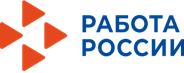 Категории указанных граждан должны соответствовать следующим требованиям:
относиться к категории лиц, с которыми в соответствии с Трудовым кодексом РФ возможно заключение трудового договора
на дату направления органами СЗН для трудоустройства к работодателю являться безработным, или ищущим работу и не состоящим в трудовых отношениях
на дату заключения трудового договора с работодателем не иметь работы, не быть ИП, главой КФХ, не применять специальный налоговый режим «Налог на профессиональный доход»
на дату заключения трудового договора с работодателем иметь документ об образовании (среднем профессиональном, высшем или документ о квалификации)
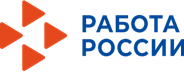 Условия для участия в программе:
организация официально зарегистрирована до 1 января 2025 года
отсутствие задолженности, превышающей 10 тыс. рублей, по уплате налогов, сборов, страховых взносов, пеней, штрафов и процентов, подлежащих уплате в соответствии с законодательством РФ;
отсутствие задолженности по заработной плате;
отсутствие просроченной задолженности возврату в федеральный бюджет субсидий, бюджетных инвестиций и задолженности перед федеральным бюджетом;
работодатель не находится в процессе реорганизации, ликвидации, банкротства, деятельность не была приостановлена или прекращена;
организация не является получателем в 2024 году субсидии в соответствии с постановлением Правительства РФ «О предоставлении субсидий из федерального бюджета на государственную поддержку отдельных общественных и иных некоммерческих организаций»; 
руководитель, члены коллегиального исполнительного органа, лицо, исполняющее функции единоличного исполнительного органа, или главный бухгалтер вашей организации не внесены в реестр дисквалифицированных лиц;
в уставном (складочном) капитале организации доля прямого или косвенного (через третьих лиц) участия офшорных компаний, местом регистрации которых является государство (территория), включенное в утвержденный Министерством финансов РФ перечень государств и территорий, используемых для промежуточного (офшорного) владения активами в Российской Федерации, в совокупности не превышает 25 процентов;
неполучение из федерального бюджета средств на частичную компенсацию затрат работодателя на выплату заработной платы работникам из числа трудоустроенных граждан в соответствии с иными нормативными правовыми актами;
получатель субсидии не находится в перечне организаций и физических лиц, в отношении которых имеются сведения о причастности к экстремистской деятельности или терроризм
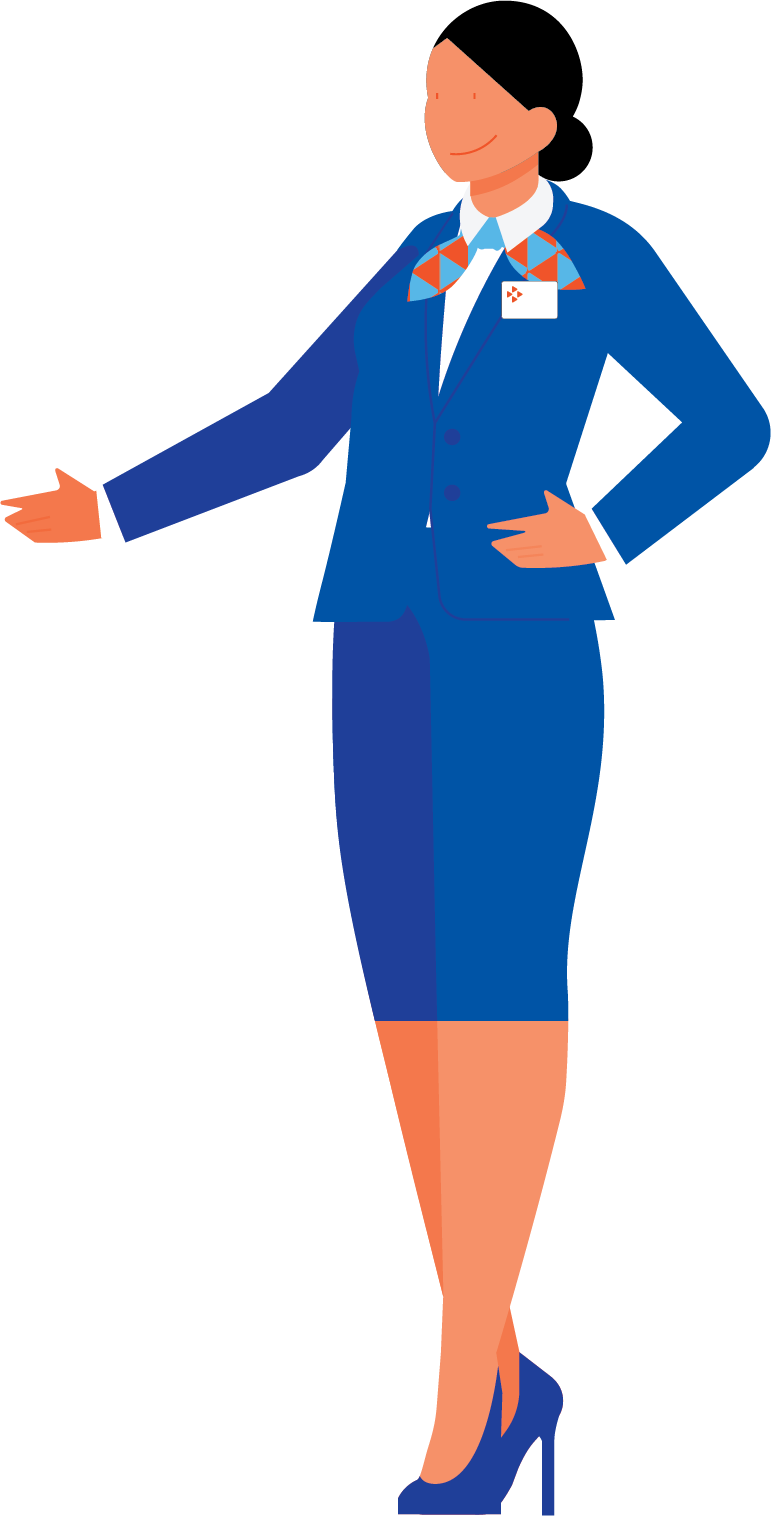 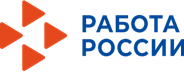 ПРИКАЗ СФР ОТ 29.12.2024 № 2714
«ОБ УТВЕРЖДЕНИИ РЕШЕНИЯ О ПОРЯДКЕ ПРЕДОСТАВЛЕНИЯ СУБСИДИИ НА ГОСУДАРСТВЕННУЮ ПОДДЕРЖКУ СТИМУЛИРОВАНИЯ ОТДЕЛЬНЫХ КАТЕГОРИЙ ГРАЖДАН»
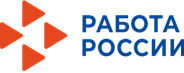 ЗАЯВЛЕНИЕ И ПЕРЕЧЕНЬ СВОБОДНЫХ РАБОЧИХ МЕСТ И ВАКАНТНЫХ ДОЛЖНОСТЕЙ
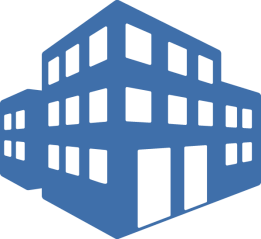 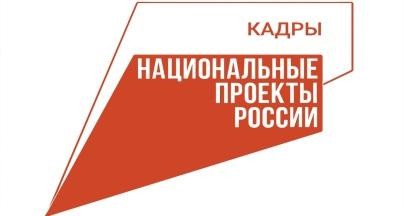 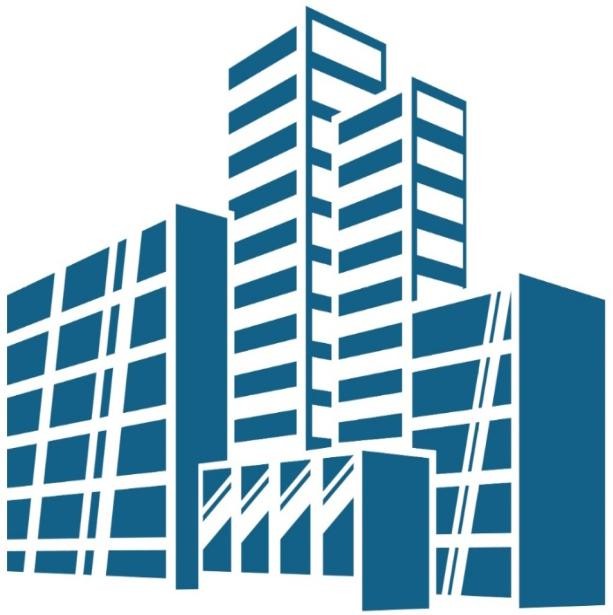 СВЕДЕНИЯ О РАБОТОДАТЕЛЯХ И ТРУДОУСТРОЕННЫХ ГРАЖДАНАХ
3 РАБ. ДНЯ СО ДНЯ ТРУДОУСТРОЙСТВА
ЗАЯВЛЕНИЕ О ВКЛЮЧЕНИИ В РЕЕСТР ДЛЯ ПРЕДОСТАВЛЕНИЯ СУБСИДИИ
ЧЕРЕЗ МЕСЯЦ ПОСЛЕ НАЧАЛА РАБОТЫ, НО НЕ ПОЗДНЕЕ 15 ДЕКАБРЯ
РАЗМЕР СУБСИДИИ НА 1 ТРУДОУСТРОЕННОГО = 3 МРОТ Х СТРАХОВОЙ ВЗНОС Х РАЙОН. КОЭФ-Т;
ПЕРЕЧИСЛЯЕТСЯ В СЛЕДУЮЩЕМ ПОРЯДКЕ:         -- 1 МРОТ ЧЕРЕЗ 1 МЕСЯЦ;
1 МРОТ ЧЕРЕЗ 3 МЕСЯЦА;
1 МРОТ ЧЕРЕЗ 6 МЕСЯЦА.
РАБОТОДАТЕЛЬ
СООБЩАЕТ ОБ ОТКАЗЕ В ПРЕДОСТАВЛЕНИИ СУБСИДИИ
ЛИБО ПЕРЕЧИСЛЯЕТ СУБСИДИЮ
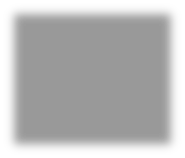 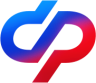 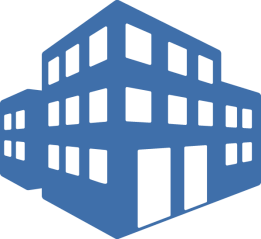 ПРОВЕРЯЕТ РАБОТОДАТЕЛЯ И ТРУДОУСТРОЕННЫХ ГРАЖДАН
10 РАБ. ДНЕЙ
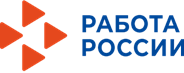 Выплата работодателю на одного трудоустроенного гражданина составляет 3 минимальных размеров оплаты труда (МРОТ) , установленного Федеральным законом «О минимальном размере оплаты труда», увеличенных на сумму страховых взносов в государственные внебюджетные фонды и районный коэффициент, и осуществляется в следующем порядке:
1 МРОТ
 по истечении
 1 месяца после трудоустройства
1 МРОТ 
по истечении
 3 месяцев после трудоустройства
1 МРОТ 
по истечении
 6 месяцев после трудоустройства
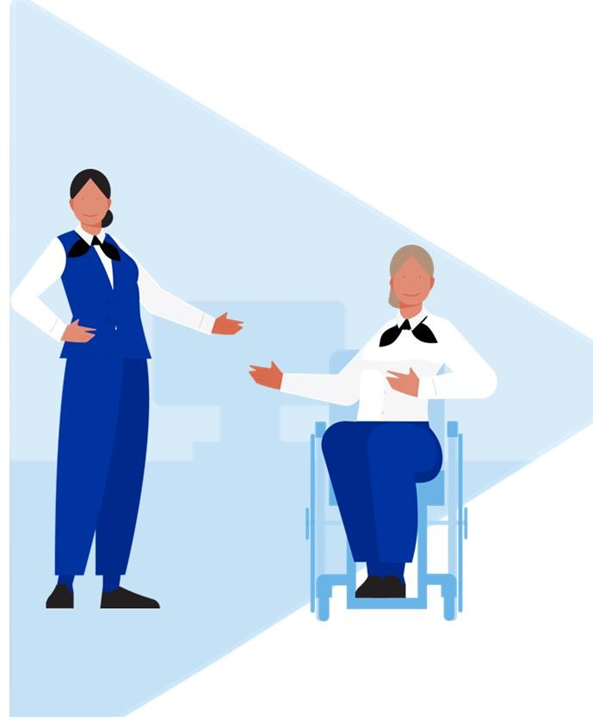 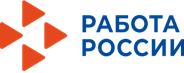 Выплата работодателю на одного трудоустроенного гражданина составляет  6 МРОТ с учетом районного коэффициента и суммы страховых взносов (субсидии на трудоустройство инвалида к работодателю, учредителем которого является инвалид или общероссийские общественные организации инвалидов).
1 МРОТ
 по истечении
 1 месяца после трудоустройства
2 МРОТ 
по истечении
 3 месяцев после трудоустройства
3 МРОТ 
по истечении
 6 месяцев после трудоустройства
Работодатель может     воспользоваться правом на     получение субсидии за одного и     того же трудоустроенного     гражданина однократно
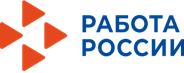 ПУТЬ РАБОТОДАТЕЛЯ:
Разместить вакансию
Авторизоваться на единой цифровой платформе «Работа России» (www.trudvsem.ru)
Подать заявление по содействию 
в подборе необходимых работников
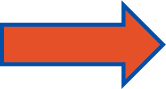 Размер заработной платы не должен быть меньше 2 МРОТ по Ставропольскому краю 
(44880 рублей)
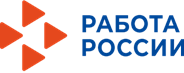 ПУТЬ РАБОТОДАТЕЛЯ:
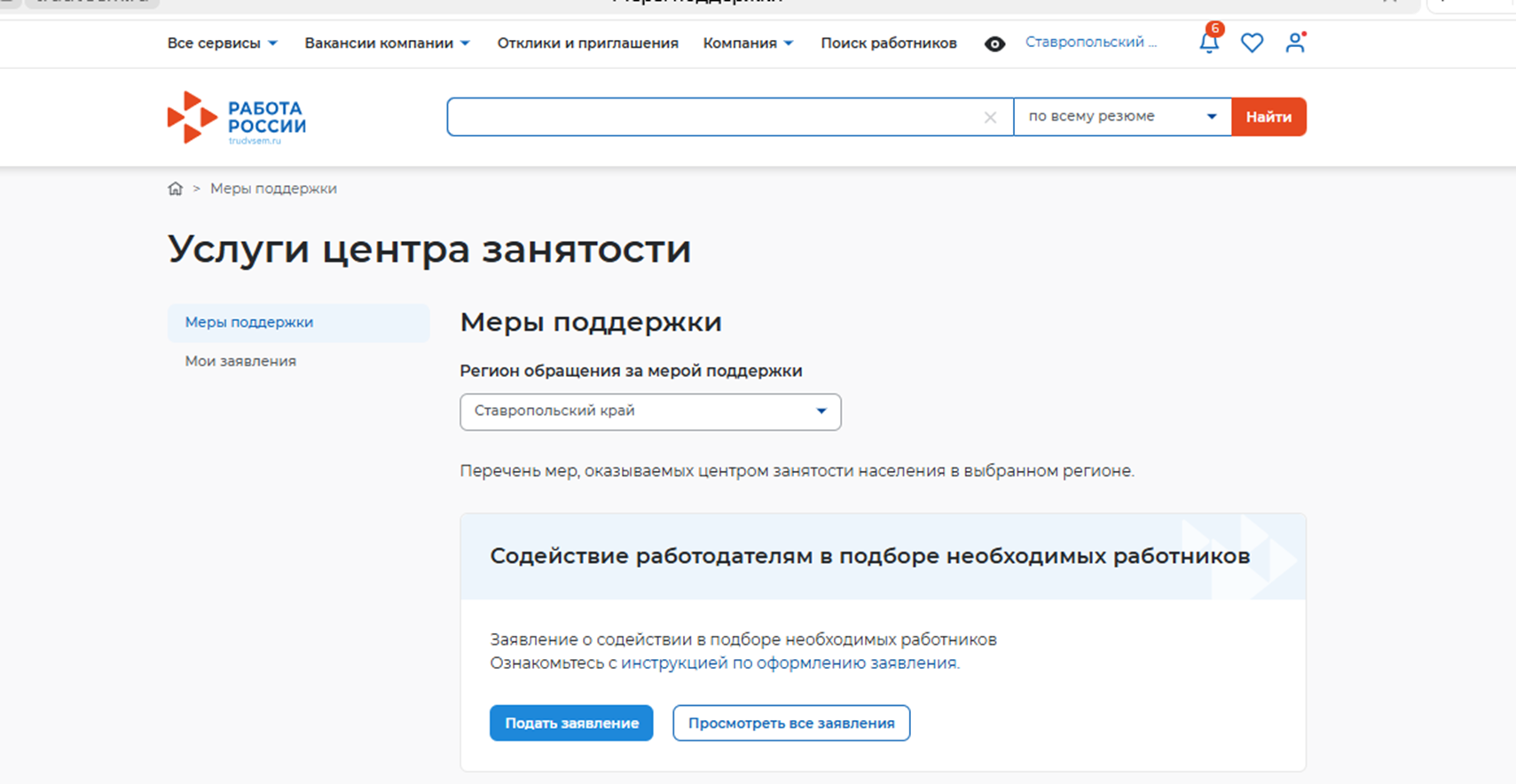 все сервисы
меры поддержки
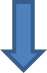 подать заявление
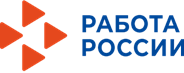 При подаче заявления в центр занятости на подбор работников в рамках мероприятия необходимо выбрать соответствующую цель подбора:
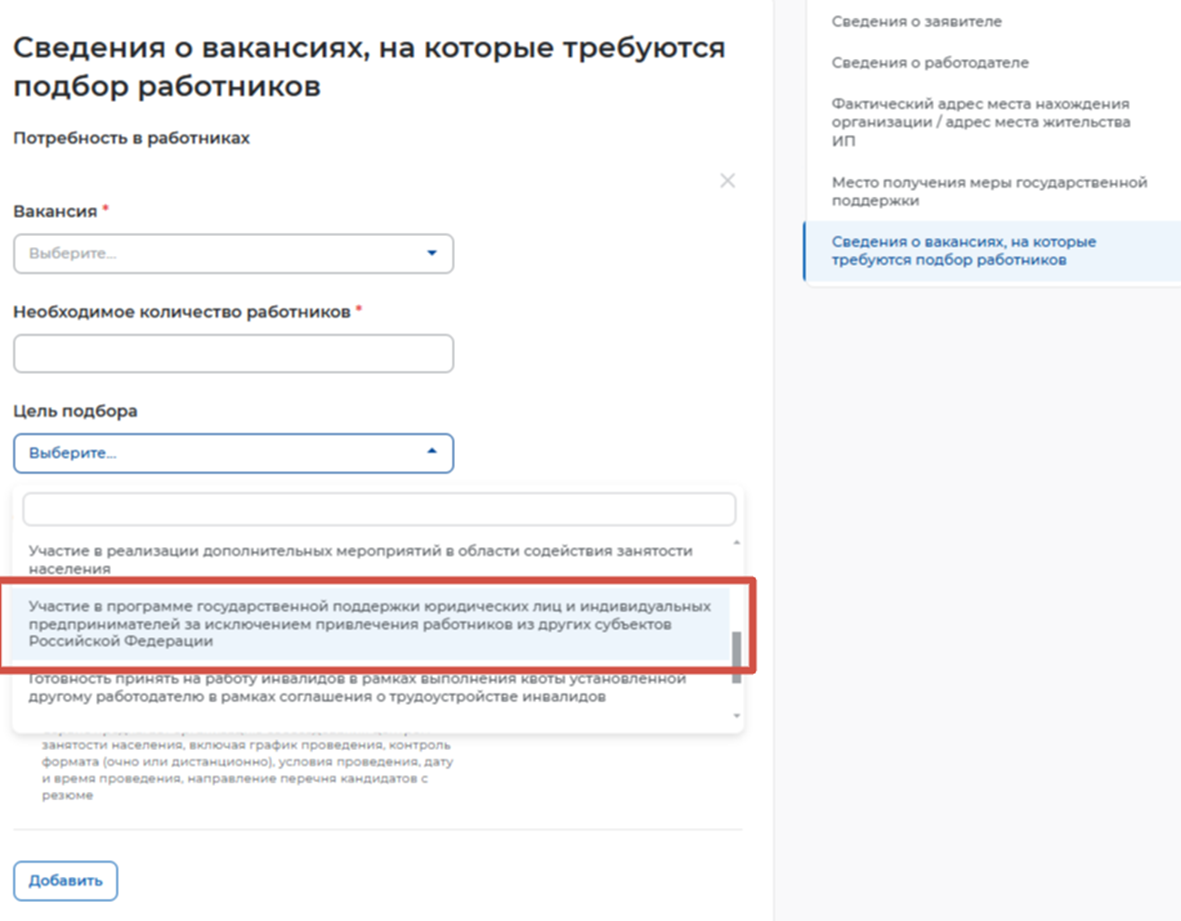 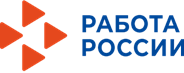 Размещение сервиса на интерактивном портале службы 
занятости населения
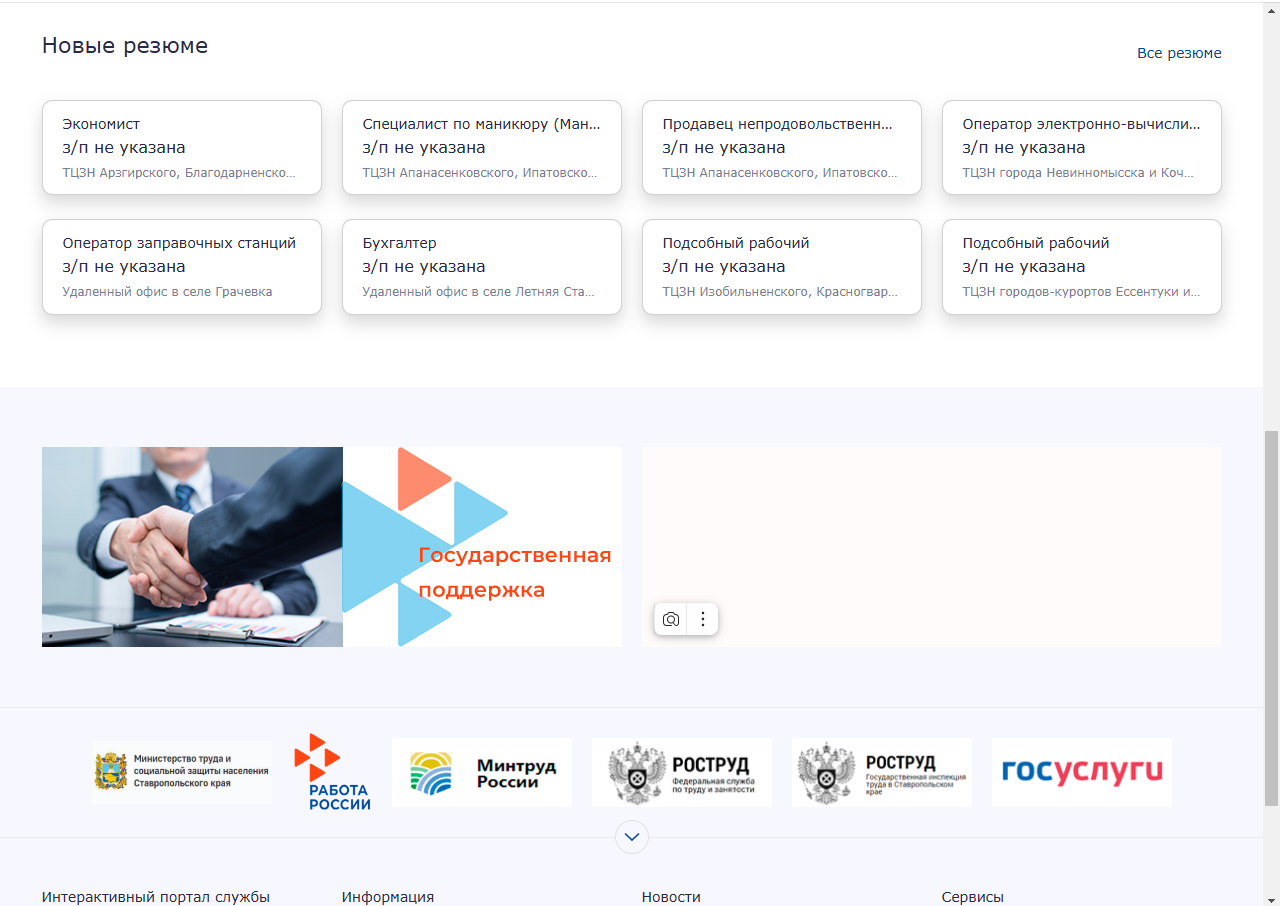 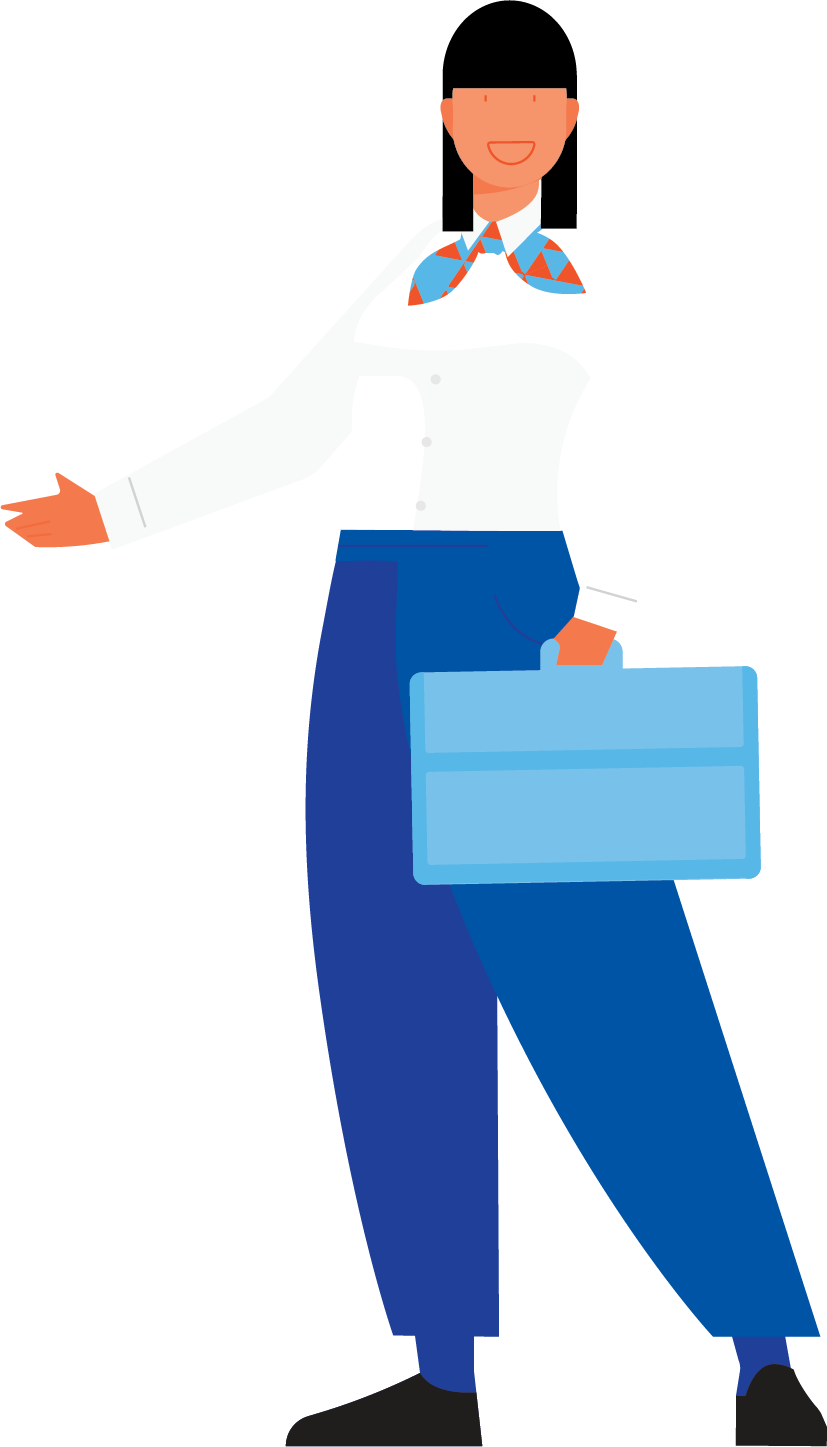 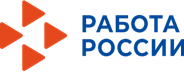 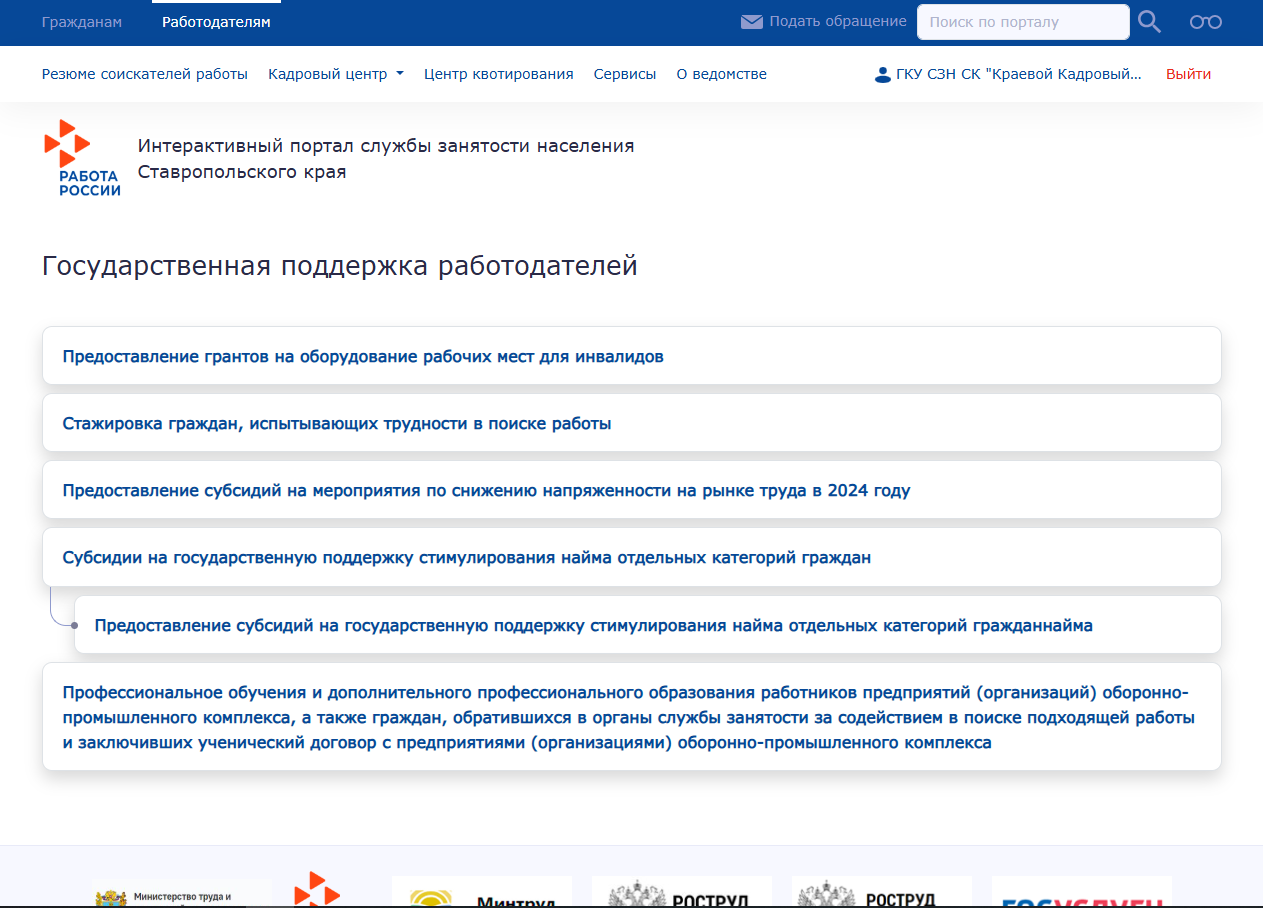 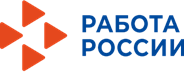 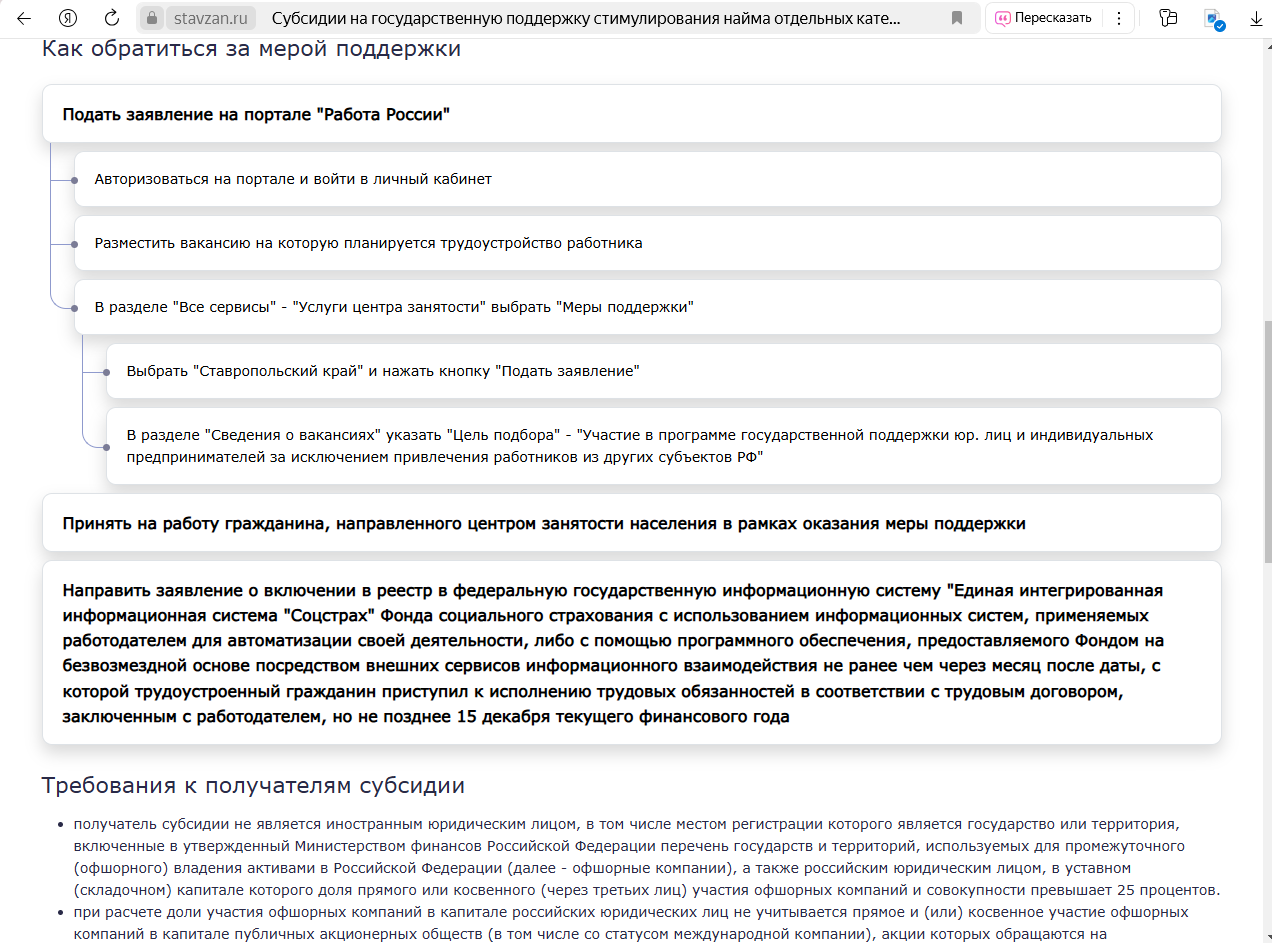 СПАСИБО ЗА ВНИМАНИЕ!
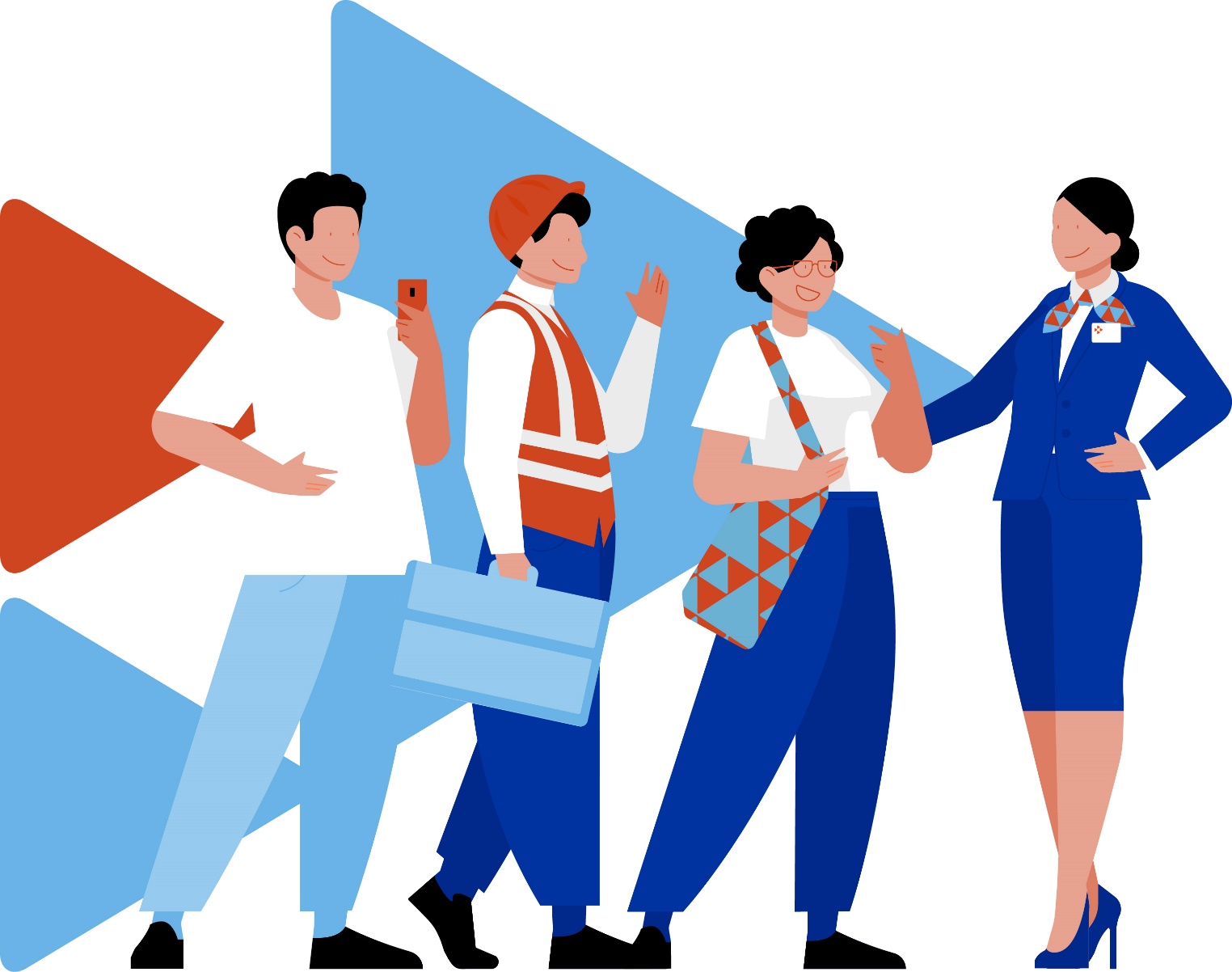 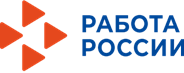